GROUPE 2
Première BAC PRO
Terminale BAC PRO
Première et terminale microlycéeClasses de brevet métiers d’art
CONSIGNES
Une série de 25 questions va être projetée.
Chaque question s’affichera pendant un temps limité.
Pour chaque question, il faudra répondre dans la case correspondante du document réponse.
Ce test de calcul sera noté sur les 20 premières questions. Les cinq dernières serviront à départager.
Tous documents et la calculatrice sont interdits.
1
Calculer
2
3
4
Dans un bus scolaire, il y a 24 filles et 16 garçons. 

	Quel est le pourcentage de filles dans le bus ?
5
Quelle est la valeur manquante dans cette suite de nombres ?
  
19,5  ;  16  ;  12,5  ; 	9  ;  …  ;	 2
6
Une bouteille de sirop d’un litre coûte 2,80 € et permet de préparer 20 cocktails de fruits. 

	Combien de litres de sirop faut-il prévoir pour réaliser 50 cocktails de fruits ?
7
Quelle est la probabilité d’avoir un nombre impair sur ce dé à 12 faces? 




		Donner le résultat sous forme décimale.
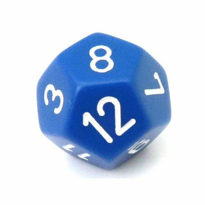 8
Le prix d’une veste est 150 euros.

	Après une réduction de 30%, combien coûte cette veste?
9
Sur une carte routière, la distance entre deux villages est de 3 cm.

	Sachant que l’échelle de la carte est de 1/100 000, donner la distance réelle en kilomètres entre ces deux villages.
10
11
12
Sur 300 lycéens, 150 pratiquent un sport collectif et 90 pratiquent un sport individuel. Les autres élèves ne pratiquent aucun sport.

Quelle est la probabilité qu'un élève convoqué ne pratique aucun sport ?
Donner le résultat sous forme décimale.
13
14
Sur une tablette de chocolat de 200 g, on peut lire « 62,5 % de cacao ».

	Calculer la masse de cacao contenu dans cette tablette.
15
J’ai 200 €, il me manque 12 € pour pouvoir payer la location de 4 vélos électriques.
 
	Quel est le prix de la location d’un vélo électrique ?
16
Calculer
17
Calculer
Donner le résultat sous forme décimale.
18
Sur une classe de 24 élèves, 3 élèves ont eu 15/20. 

	Calculer le pourcentage que représente ces élèves dans la classe.
19
Un saumon remonte chaque jour 12	km de rivière. Chaque nuit, le courant le fait redescendre de 4 km.
 
	S’il part lundi en début de matinée, de combien de kilomètres a-t-il avancé le vendredi en fin de journée ?
20
Un sac contient 100 billes de différentes couleurs. Il y a 15 billes rouges et 35 billes vertes. On tire une bille au hasard.

	Quelle est la probabilité de tirer une bille qui n’est ni rouge ni verte ?
21
22
Une barquette de fraises coûte 5 euros. Pour 2 barquettes achetées, la 3ème est gratuite. 

	Combien vais-je payer si je prends 7 barquettes ?
Calculer  l’abscisse du point d’ordonnée 300 appartenant à la droite d’équation y = 0,5x + 200
23
24
Un sac opaque contient dix jetons numérotés de 0 à 9. On tire au hasard un jeton et on note son numéro.
 
	Quelle est la probabilité de l’évènement E : « obtenir un nombre pair supérieur à 3 » ?
25
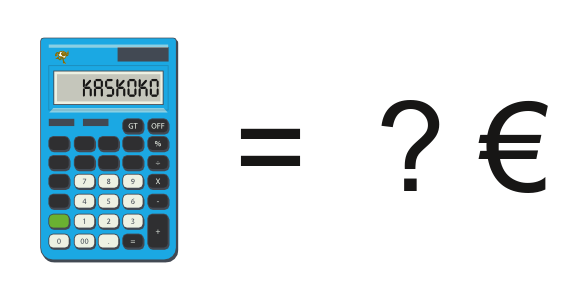 Quel est le prix de la calculatrice ?
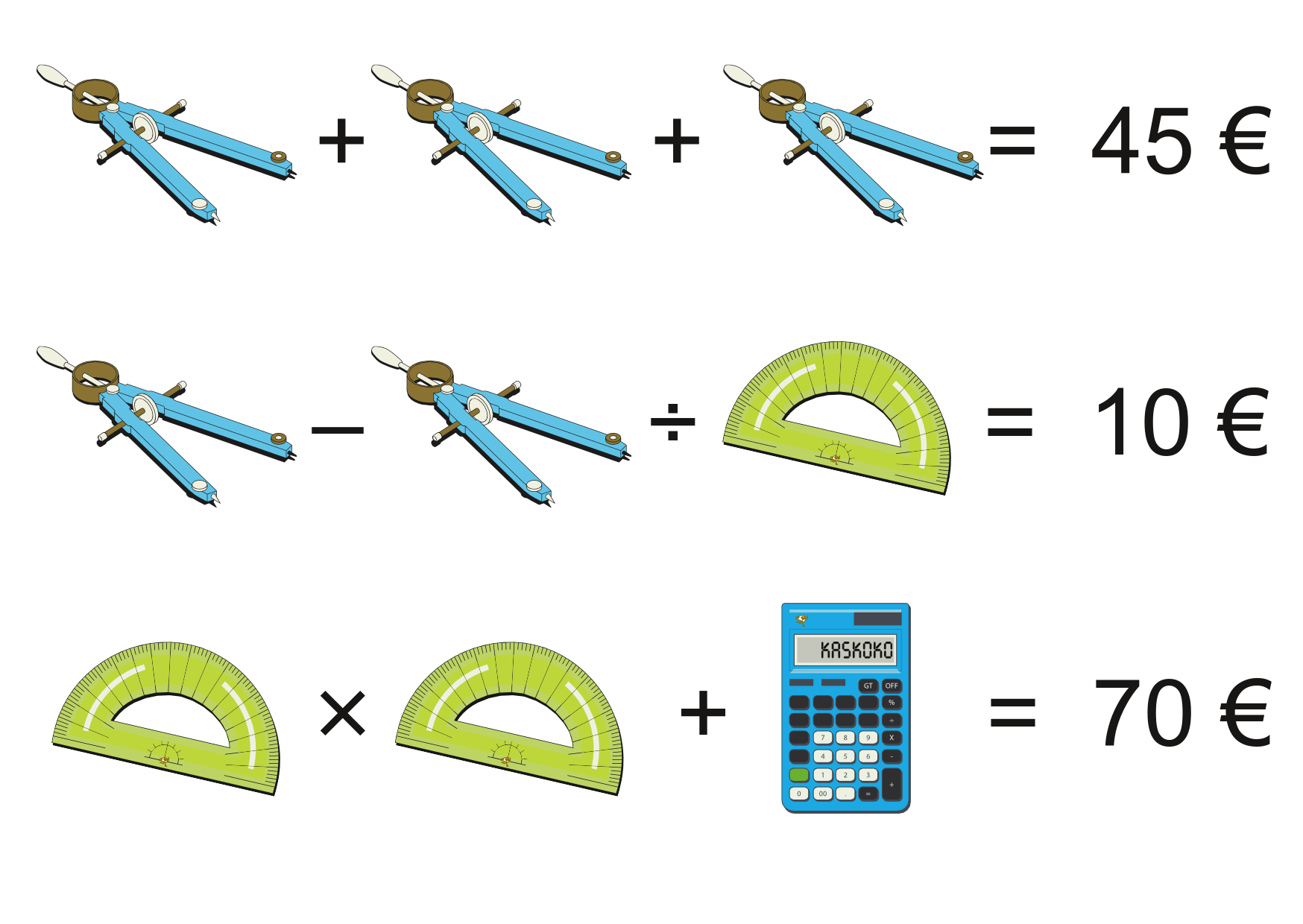 FIN
Poser votre stylo
Retourner votre feuille
La déposer au bord de la table